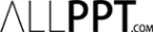 English Morning Reading: ‘Dragon babies’ get ready for school
Source: SCMP 26th September, 2017 (Thursday) (A3)
Date of session: 27th September, 2017 (Day 3)Classes: 6A + 6B
ALLPPT.com _ Free PowerPoint Templates, Diagrams and Charts
B. Vocabulary
eligible (adj) [L12] – allowed, qualified
E.g. customers who are eligible for discounts
discretionary (adj) [L18] – optional, voluntary 
E.g. discretionary power
admission (n) [L22] – entry
E.g. admission to a school
B. Vocabulary
auspicious (adj) [L53] – favourable
E.g. auspicious moment to hold an election
symbolise (v) [L85] – represent
E.g. Red symbolises danger
C. Useful expressions
come of age [L2]
Reach adult status
E.g.: Children who come of age should behave in a       more mature manner.
C. Useful expressions
There is no point (doing…) [L38]
E.g.: There is no point arguing with him. He will       not change his mind.
D. IP Question
Do you think parents should push their children into an elite school? Why / Why not?

Preparation: 2 minutes (note-taking)
Discussion: 2 minutes (Pair work)
Presentation: 1 minute (IP)
Presenters: 6A (06), 6B (17)